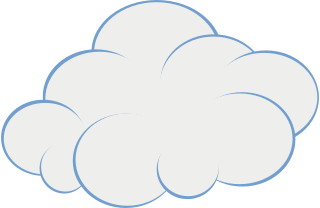 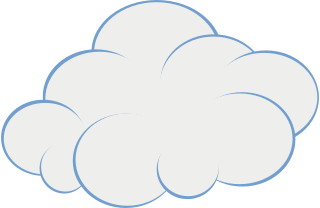 أهلاً وسهلاً
صغيراتي
المهارات الحياتية و الأسرية
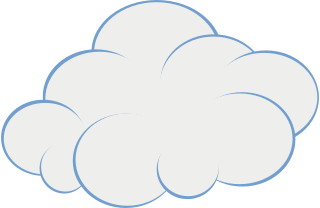 التاريخ:
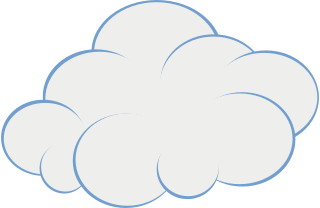 اليوم:
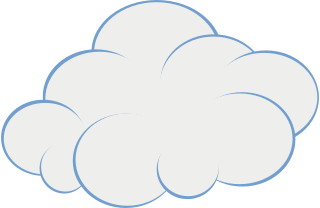 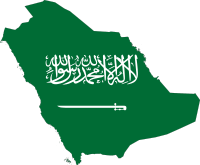 الحصة:
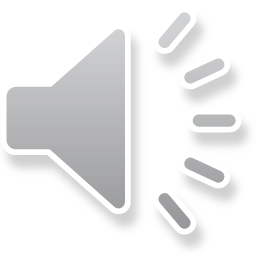 الصف الثالث
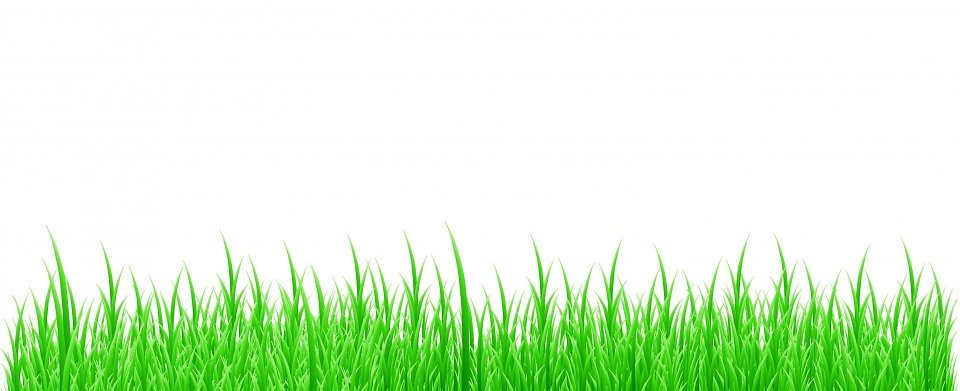 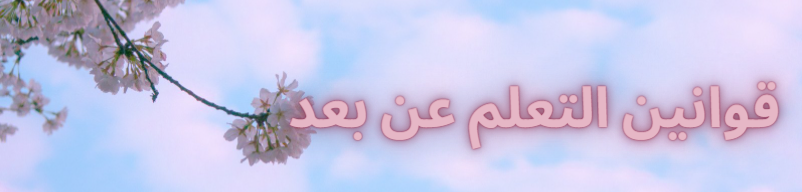 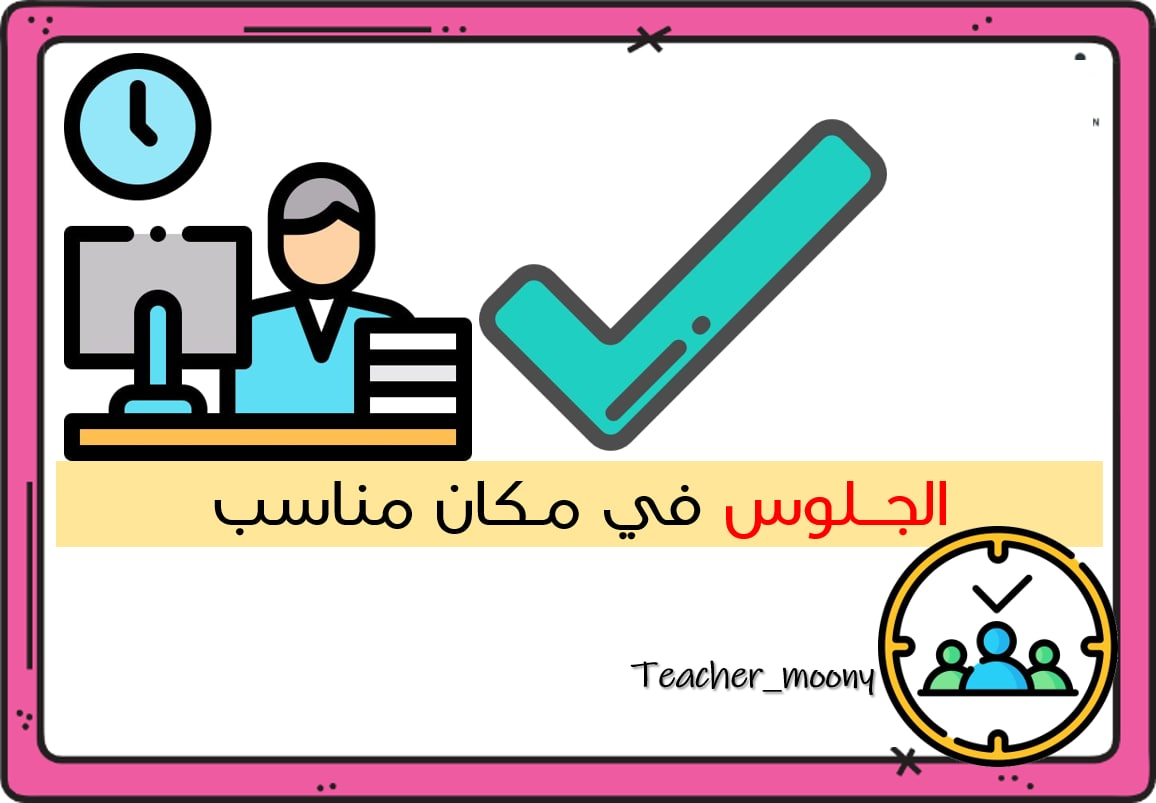 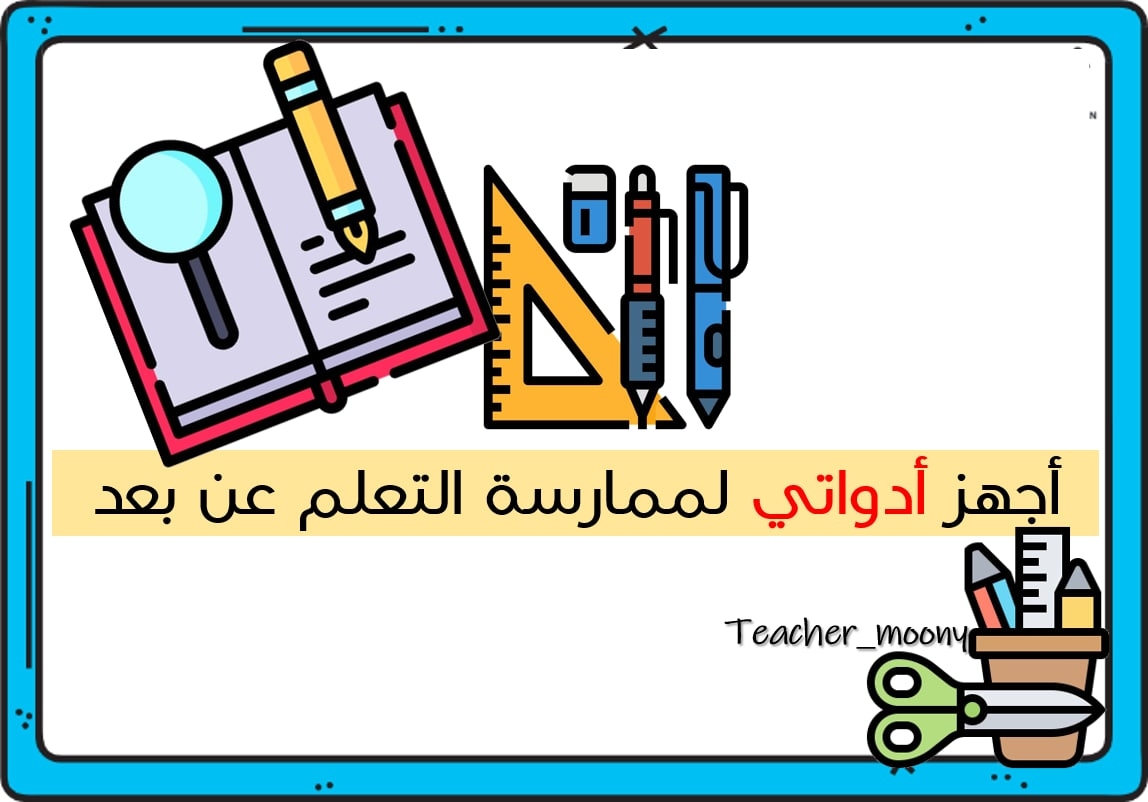 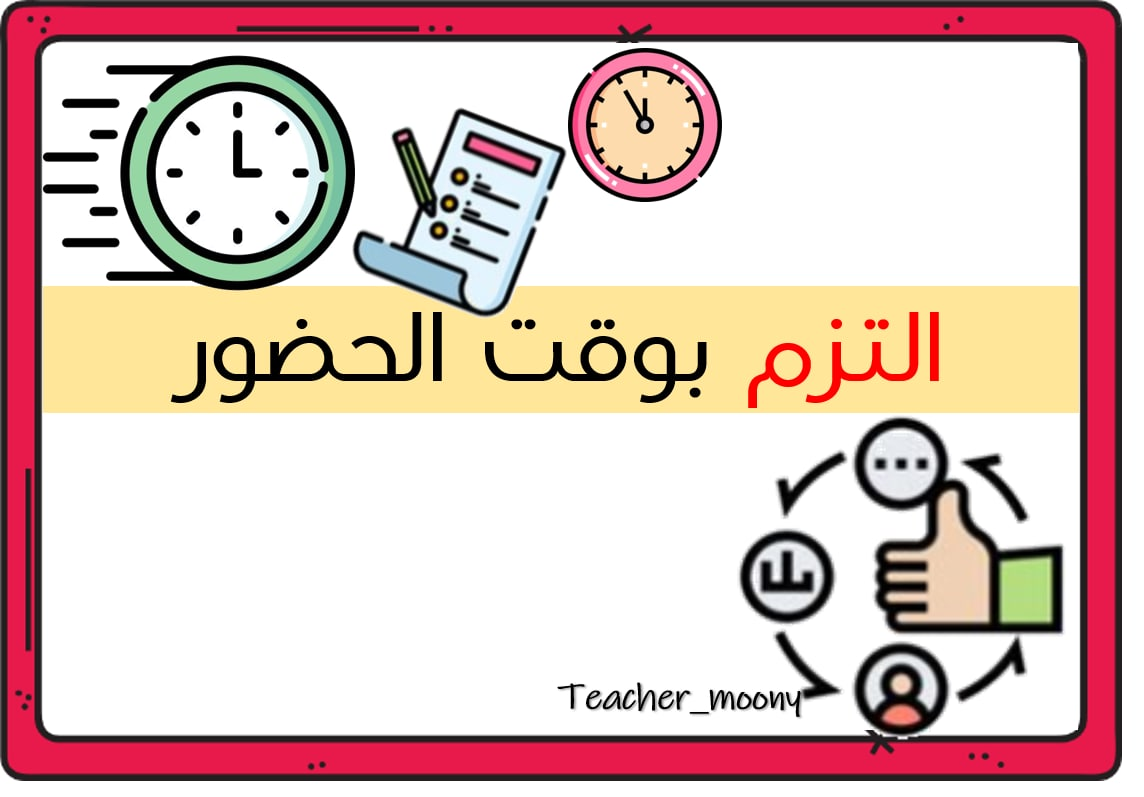 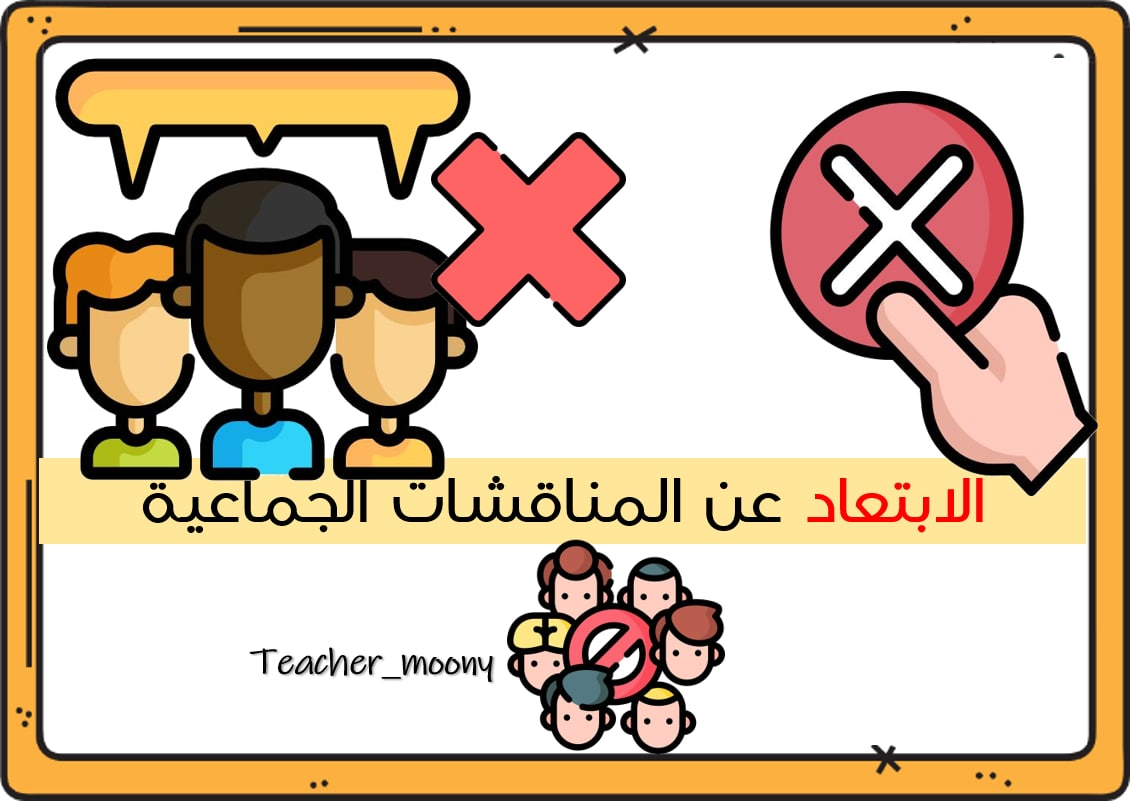 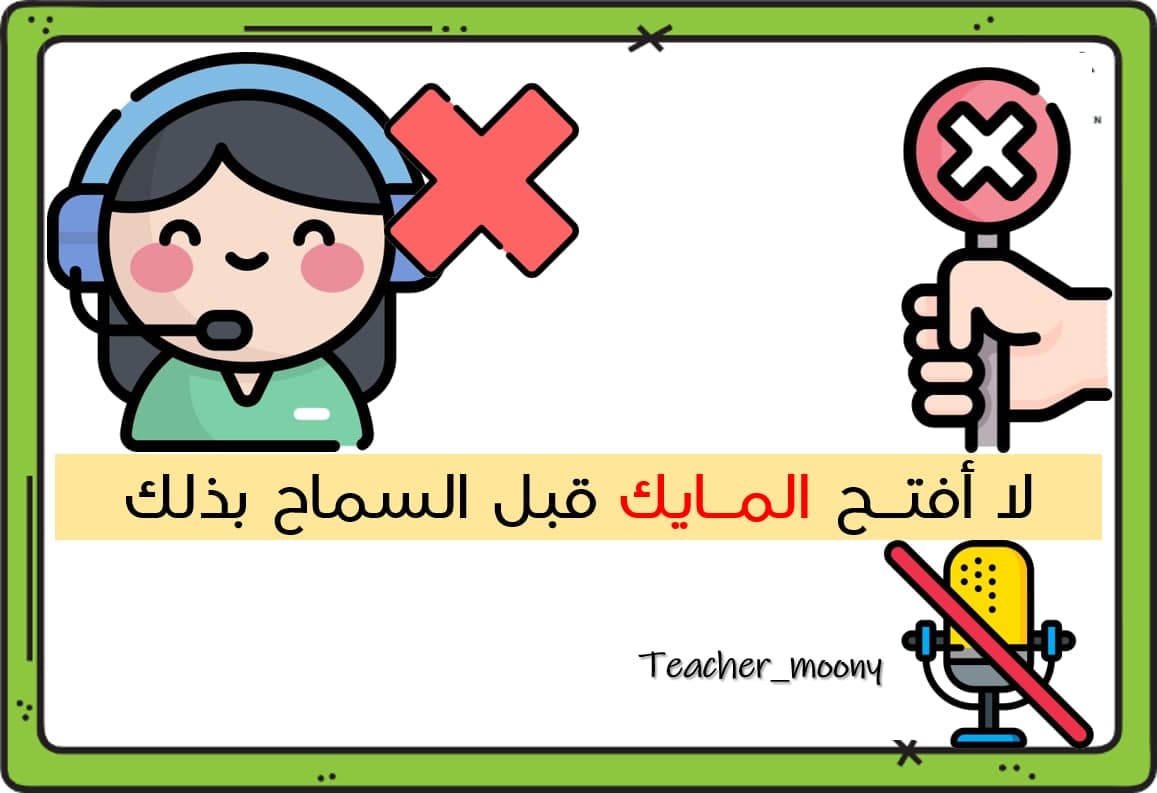 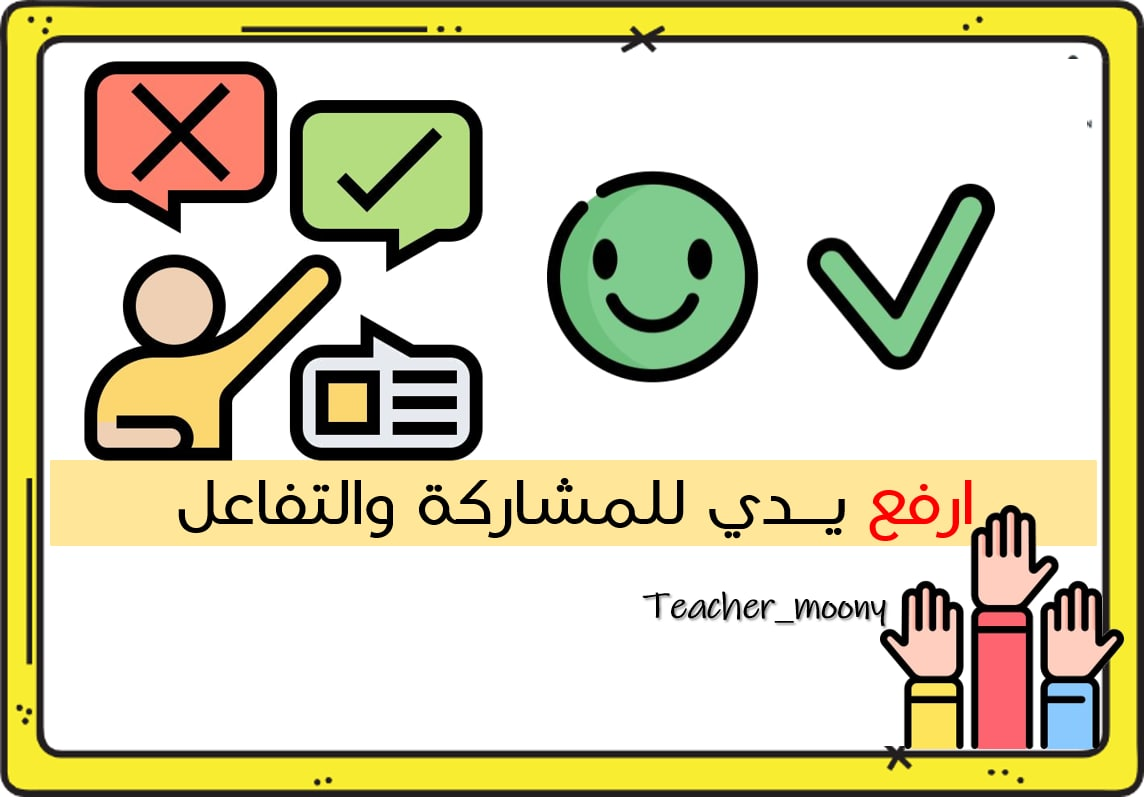 الوحدة الأولى
صحتي وسلامتي
التهيئة
ماذا تلاحظين بالصورة...؟
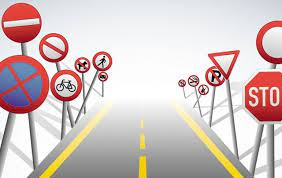 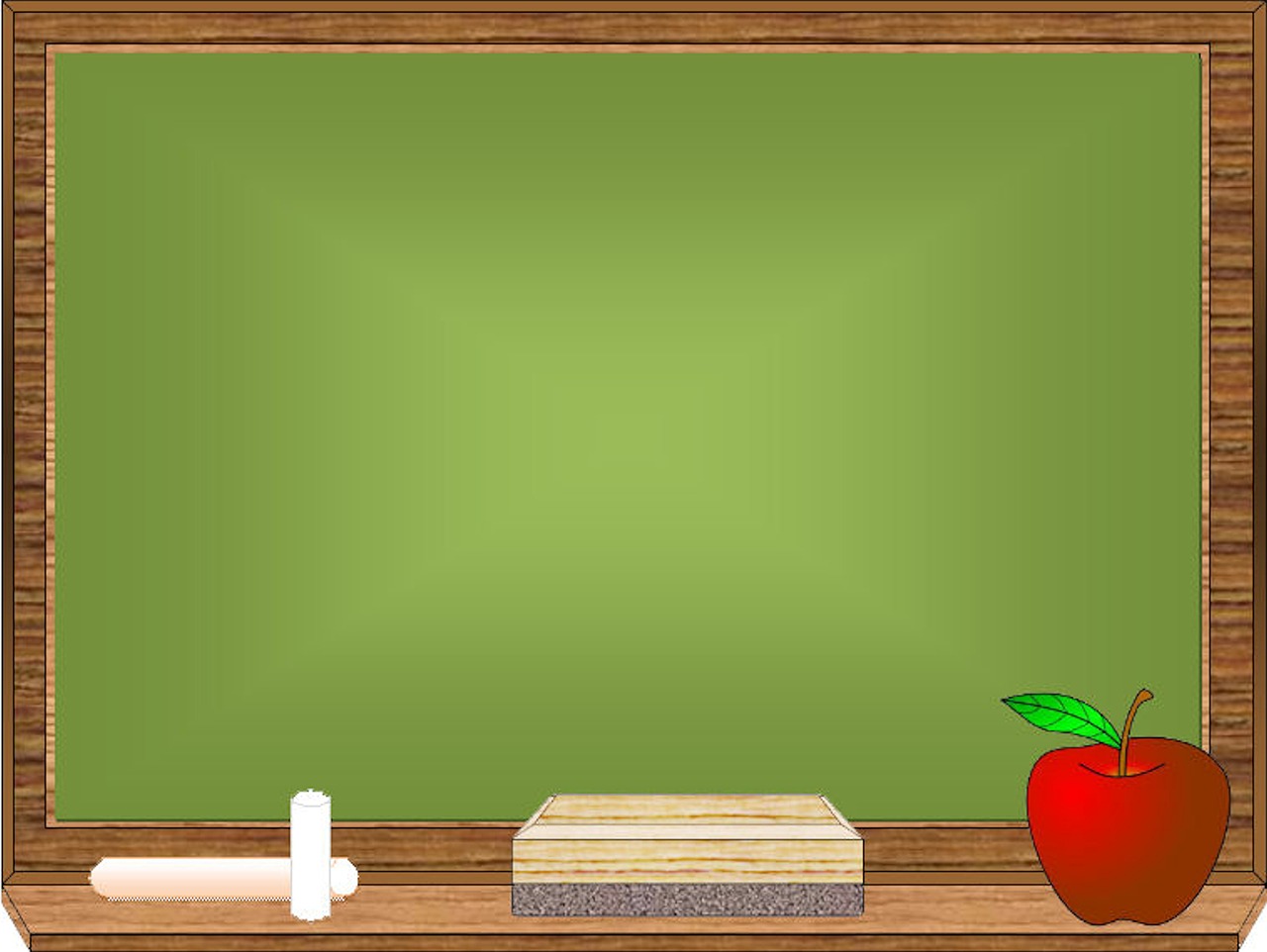 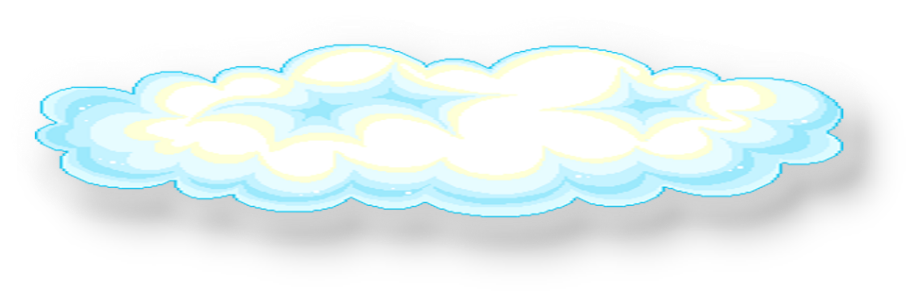 التاريخ:   /      /      هـ
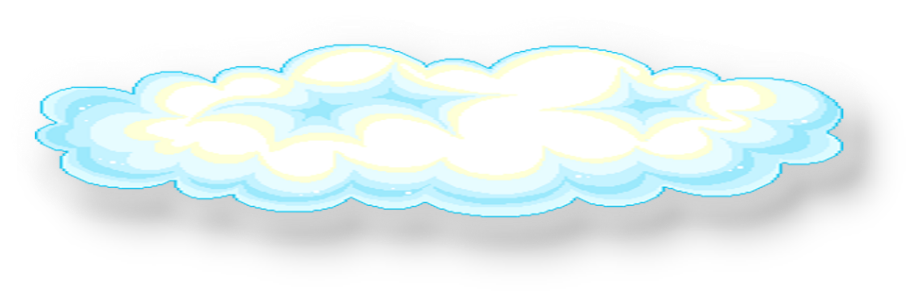 الحصة:
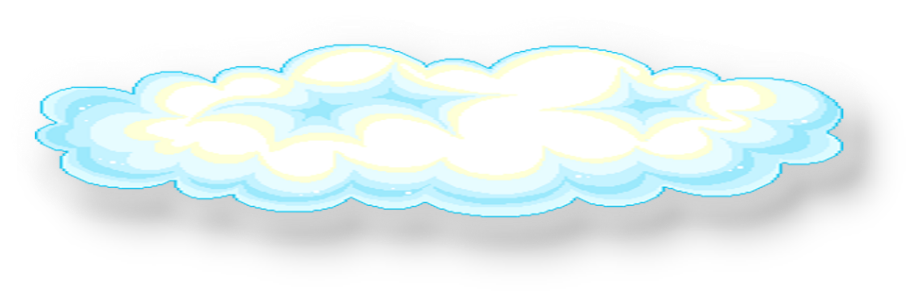 معاني الرموز الإرشادية
موضوع درسنا اليوم
طالبتي الصغيرة هيا بنا نطبق (استراتيجية –جدول التعلم) لمعرفة ماذا سنتعلم
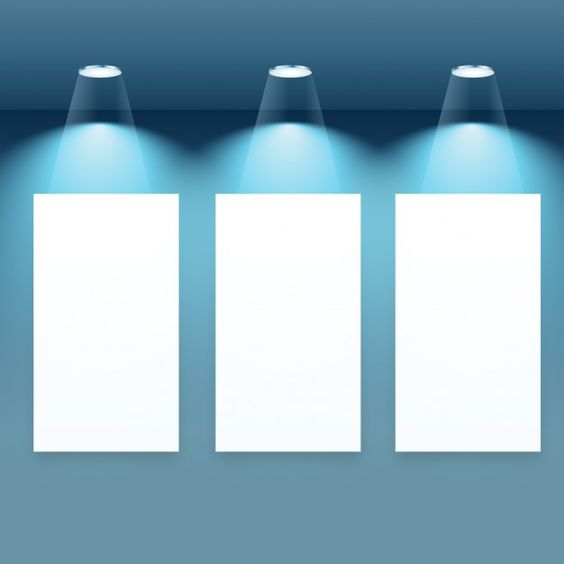 ماذا أريد أن اعرف
ماذا عرفت
ماذا اعرف
توضع الرموز في الشارع وعلى الطرق
مفهوم الرمز.
التفرقة  الرموز
 المعروضة من حيث أشكالها 
ومدلولاتها
نهاية الحصة
ترسم الرموز على قطع من حديد
من لا يتقيد بالرمز يعرض للعقوبة
رسم بعض الرموز الارشادية
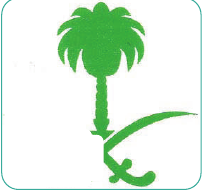 طالبتي: أشيري إلى رقم  الجزء المكمل للصورة
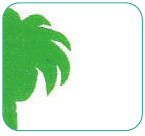 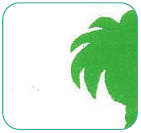 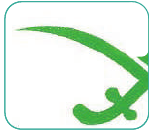 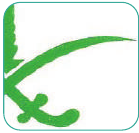 4
3
2
1
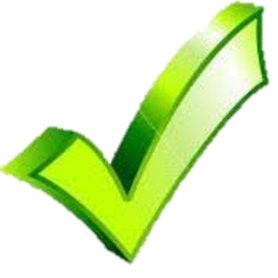 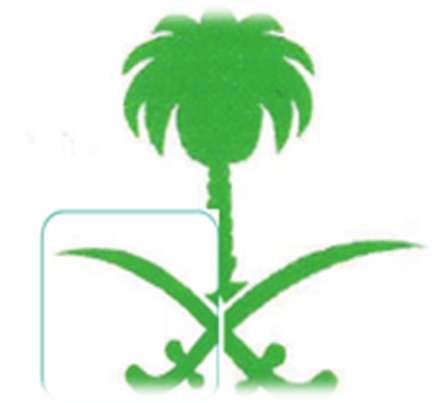 ماذا يعني لك هذا الرمز؟
شعار المملكة العربية السعودية
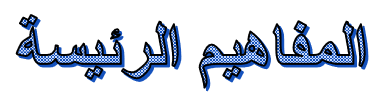 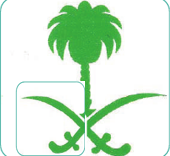 صورة ليس
 لها معنى
الدلالة على
 الشيء
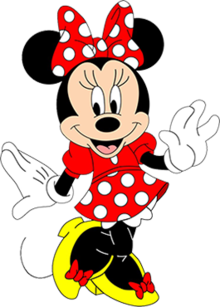 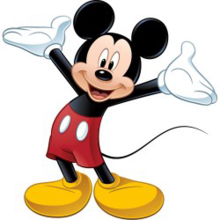 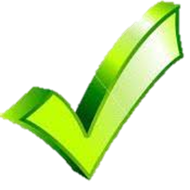 أمامك صورة استنتجي منها الاشكال الهندسية التي درستها بمادة الرياضيات
الربط بمادة الرياضيات
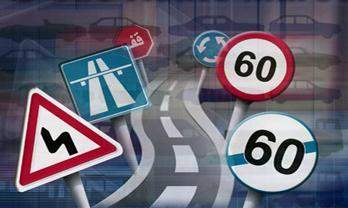 للرموز الارشادية ثلاثة اشكال
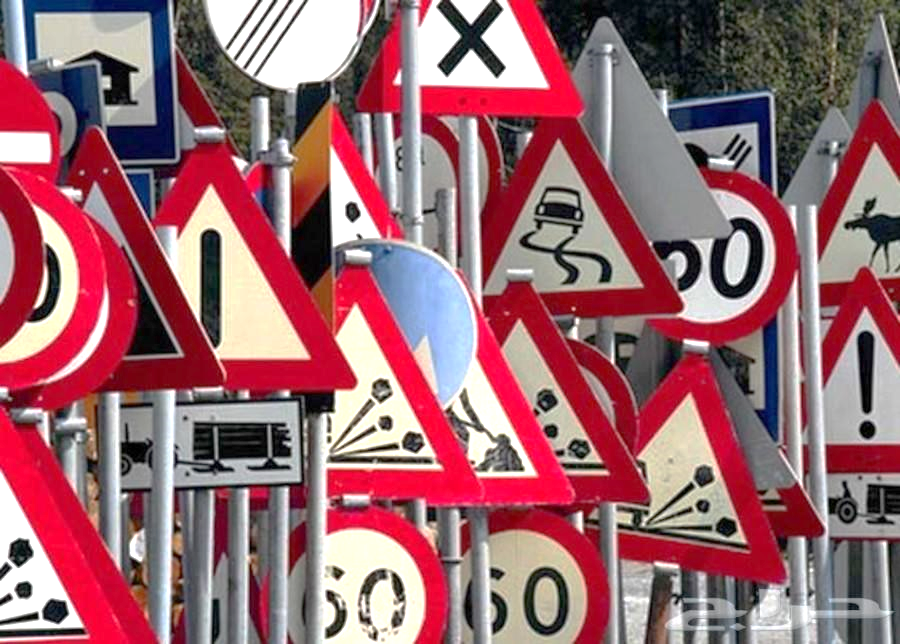 لوحة ارشادية
لوحة الزامية
لوحة تحذيرية
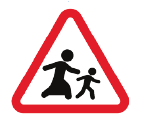 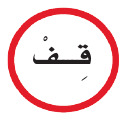 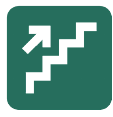 طالبتي الان سوف نشاهد مقطع مرئي صغير
نشاط -1-
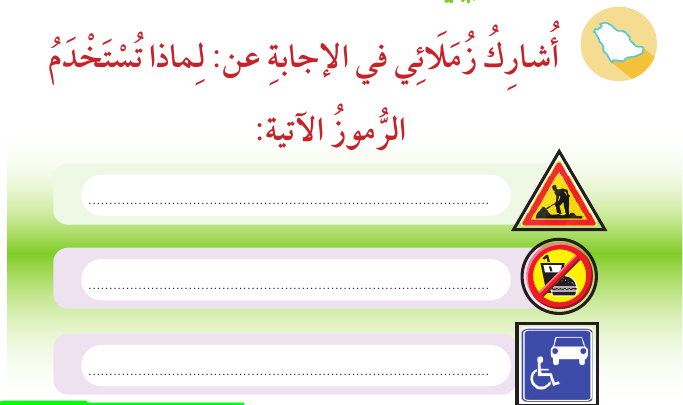 احذر / أمامك أعمال حفر
التزم / عدم الأكل والشرب
ارشادية / منطقة عبور ذو الهمم
طالبتي الذكية: ترجمي الصور الاتية الى نصوص كتابية
الربط بمادة لغتي الجميلة
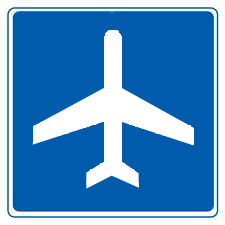 ارشادية   /  المطار
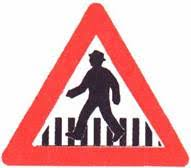 الربط بمادة لغتي الجميلة
احذر   /  عبور مشاه
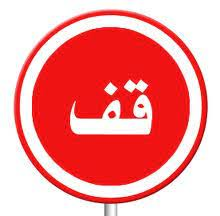 الربط بمادة لغتي الجميلة
الزامية   /  وقوف اجباري
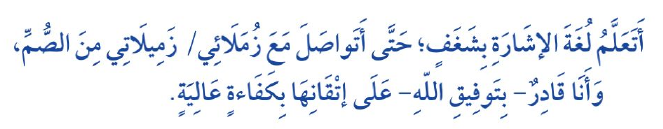 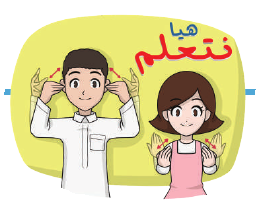 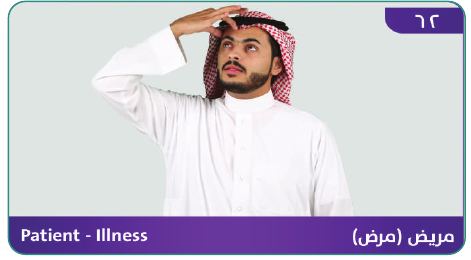 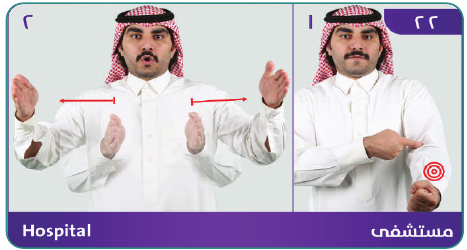 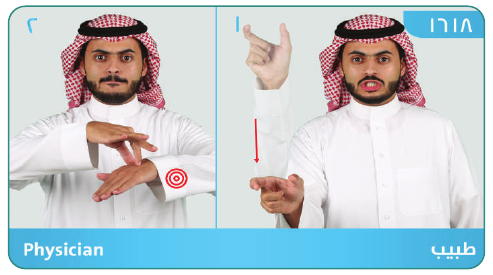 طالبتي الصغيرة هيا بنا نطبق (استراتيجية –جدول التعلم) لمعرفة ماذا تعلمنا
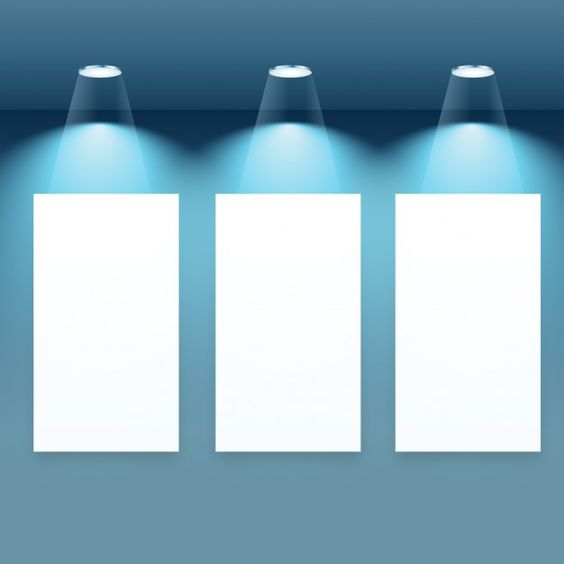 ماذا أريد أن اعرف
ماذا عرفت
ماذا اعرف
توضع الرموز في الشارع وعلى الطرق
مفهوم الرمز.
التفرقة  الرموز
 المعروضة من حيث أشكالها 
ومدلولاتها
نهاية الحصة
ترسم الرموز على قطع من حديد
من لا يتقيد بالرمز يعرض للعقوبة
رسم بعض الرموز الارشادية
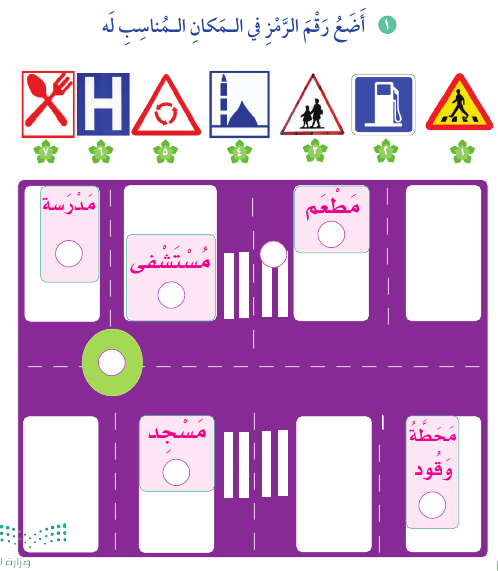 ص 16
الواجب المنزلي